Familiensachen - Quiz
die schnellen 7
…jetzt geht’s los…
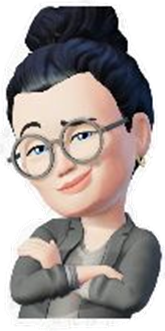 KG-Ref.AF Carus
Familiensachen - Quiz
die schnellen 7
1.
Familien-rechtliches
Verfahren
Nennen Sie begriffliche Unterschiede zwischen dem Zivilverfahren und Verfahren in Familiensachen:
Zivil-verfahren
Beklagter
Antrag-steller
Kläger
Antrags-gegner
Prozess
Antrag
Klage
VKH
PKH
Verfahren
Beschluss
Urteil
öffentlich
nicht öffentlich
Verfahrens-bevoll-mächtigter
Prozess-bevoll-mächtigter
Streitwert-abängig AG/LG
immer AG
1
KG-Ref.AF Carus
Familiensachen - Quiz
die schnellen 7
2.
Wer ist funktionell zuständig?
Richter
Umgangs-regelung
Scheidung
Richter
UdG
Erteilung der Rechts-kraft
Gewalt-schutz-sachen
Rechts-pfleger
Durch-führung
Vormund-schaft
Richter
KfB
Rechts-pfleger
2
KG-Ref.AF Carus
Familiensachen - Quiz
die schnellen 7
3.
Besteht in folgenden Verfahren Anwaltszwang? Und nennen Sie die gesetzlichen Bestimmungen.
nein
§ 114 I FamFG
a) Antrag auf Entzug der eSo
ja
§ 114 I
FamFG
b) Antrag auf Scheidung
3
KG-Ref.AF Carus
Familiensachen - Quiz
die schnellen 7
4.
Wann wird der folgenden Beschluss wirksam? Nennen Sie die Notfrist.
ab Bekanntgabe des Beschlusses
1 Monat
VKH
4
KG-Ref.AF Carus
Familiensachen - Quiz
die schnellen 7
5.
Wann werden folgende Beschlüsse wirksam? Nennen Sie die gesetzlichen Bestimmungen.
mit Rechts-kraft
§ 116 II FamFG
a) Scheidungsbeschluss
§ 116 III S.1 FamFG
mit Rechts-kraft
b) Beschluss in einem Verfahren bzgl. des Zugewinns.
c) Beschluss über die Verpflichtung zur
    Zahlung von Unterhalt, für das mdj. Kind.
sofort
§ 116 III S.3 FamFG
5
KG-Ref.AF Carus
Familiensachen - Quiz
die schnellen 7
6.
Melina und Jonas schließen am 05.05.2010 die Ehe im Standesamt in Berlin-Wedding. Nach der Hochzeit ziehen sie nach Berlin-Köpenick. Am 10.06.2011 ist der gemeinsame Sohn Felix geboren. Nachdem sich die Eheleute auseinander gelebt haben, zieht Jonas am 23.1.2022 in eine eigene Wohnung in Berlin–Pankow.
Erläutern Sie die sachliche und örtliche Zuständigkeit unter Nennung der gesetzlichen Bestimmungen.
§§ 23a I Nr.1, 23b GVG
AG
sachliche Zuständigkeit
§ 122 Nr.1 FamFG
AG Köpenick
örtliche Zuständigkeit
6
KG-Ref.AF Carus
Familiensachen - Quiz
7.
Wie könnte ein Aktenzeichen in einem Scheidungsverfahren lauten,
wenn Sie in der Abteilung 122 tätig sind?
… das lief doch gut…
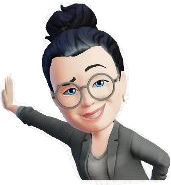 122
467
F
/
2023
KG-Ref.AF Carus